CHÚA NHẬT LỄ LÁ
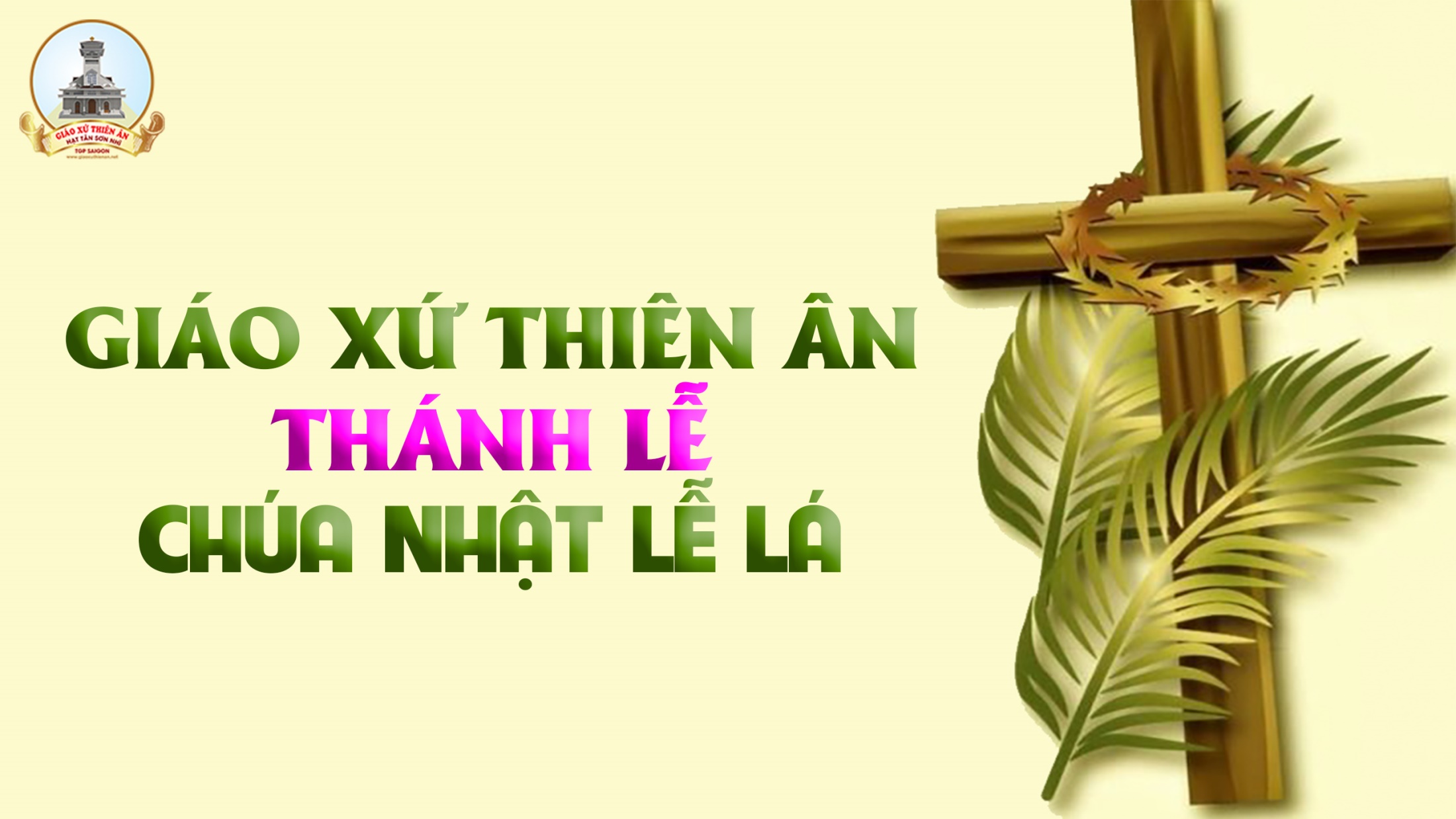 TẬP HÁT CỘNG ĐOÀN
Đk: Ôi Thiên Chúa, ôi Thiên Chúa sao Ngài nỡ bỏ con.
Câu xướng trước Phúc Âm:
Đức Ki-tô vì chúng ta đã vâng lời cho đến chết, và chết trên thập giá. Vì thế, Thiên Chúa đã tôn vinh Người, ban cho Người một danh hiệu vượt trên mọi danh hiệu.
CHÚA NHẬT LỄ LÁ
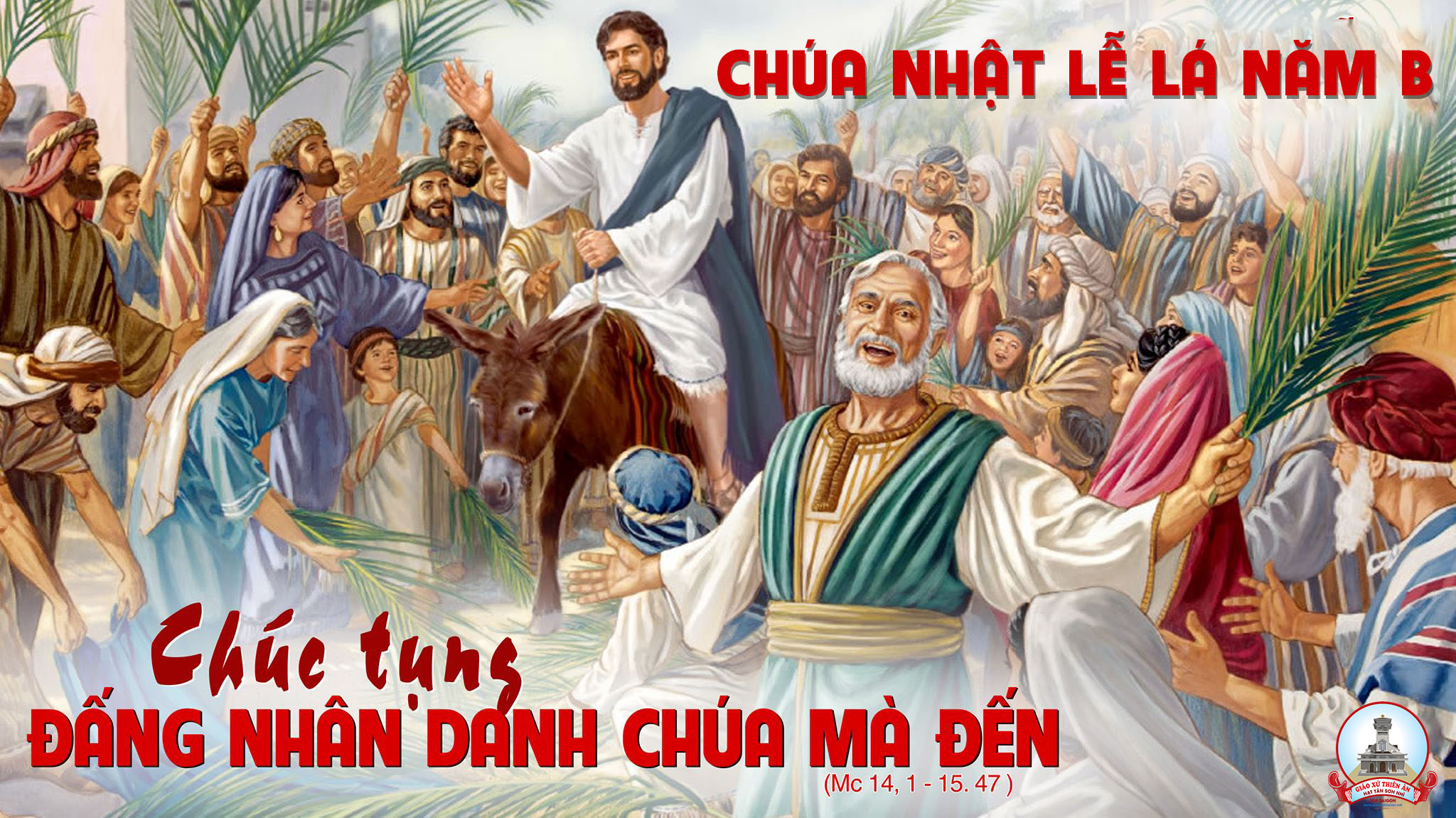 Ca Nhập LễHoan Hô Con Vua ĐavitLm. Mi Trầm
Tk1: Tay cầm nhành lá miệng luôn hát ca, tung hô Chúa ta khúc khải hoàn ca. Này muôn cửa hỡi hãy mở cánh cao, đón Vua muôn đời này Người tiến vào.
Đk: Hoan hô Con Vua Đa-vít, hoan hô Con Vua Đa-vít Đấng nhân danh Chúa mà đến. Hoan hô Con Vua Đa-vít, hoan hô Con Vua Đa-vít Đấng nhân danh Chúa mà đến.
Tk2: Ca mừng Con Chúa là Vua chúng ta, muôn dân khắp nơi vỗ ta hoà ca. Này Vua ngự đến tiếng kèn tấu vang, hát ca reo mừng này ngày khải hoàn
Đk: Hoan hô Con Vua Đa-vít, hoan hô Con Vua Đa-vít Đấng nhân danh Chúa mà đến. Hoan hô Con Vua Đa-vít, hoan hô Con Vua Đa-vít Đấng nhân danh Chúa mà đến.
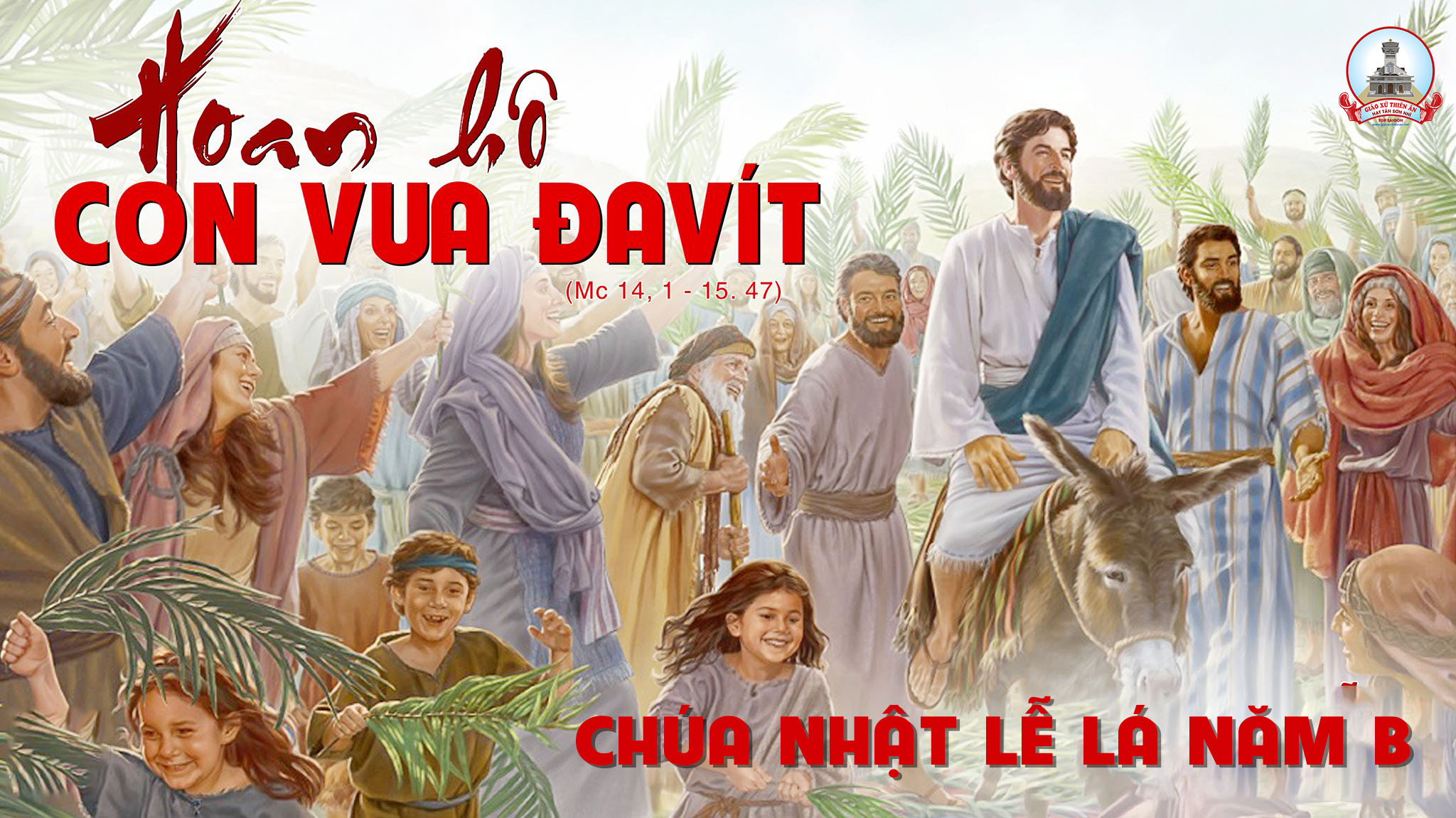 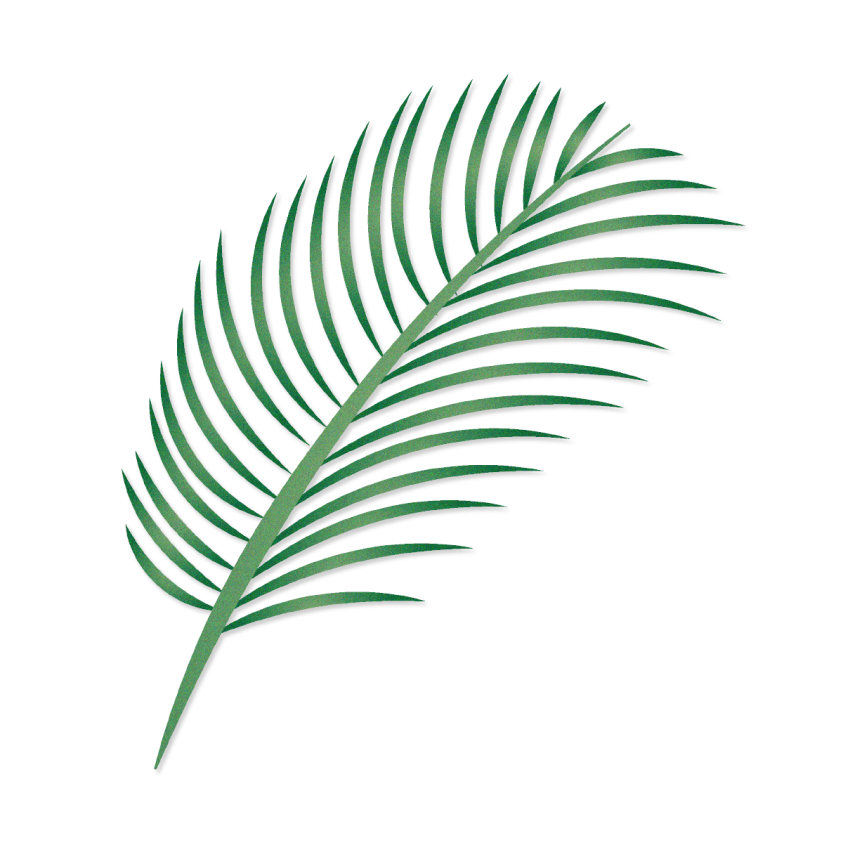 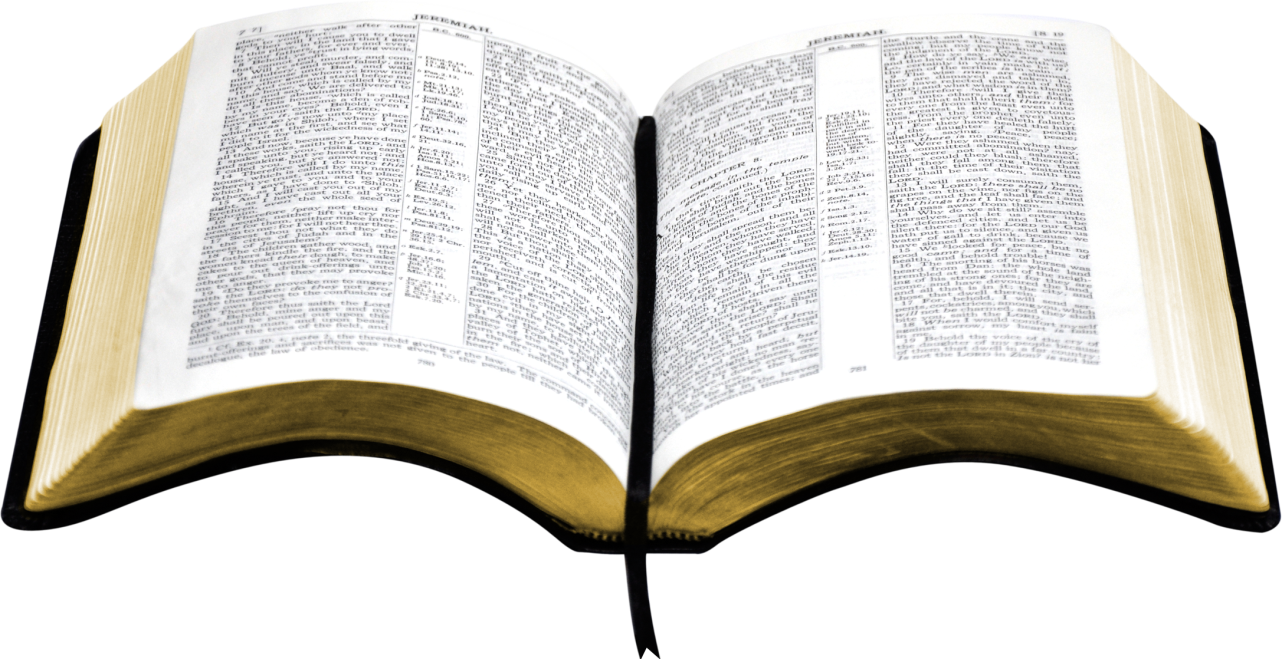 Bài Đọc 1
Tôi đã không che mặt khi bị mắng nhiếc phỉ nhổ, tôi biết mình sẽ không phải thẹn thùng.
Bài trích sách ngôn sứ I-sai-a.
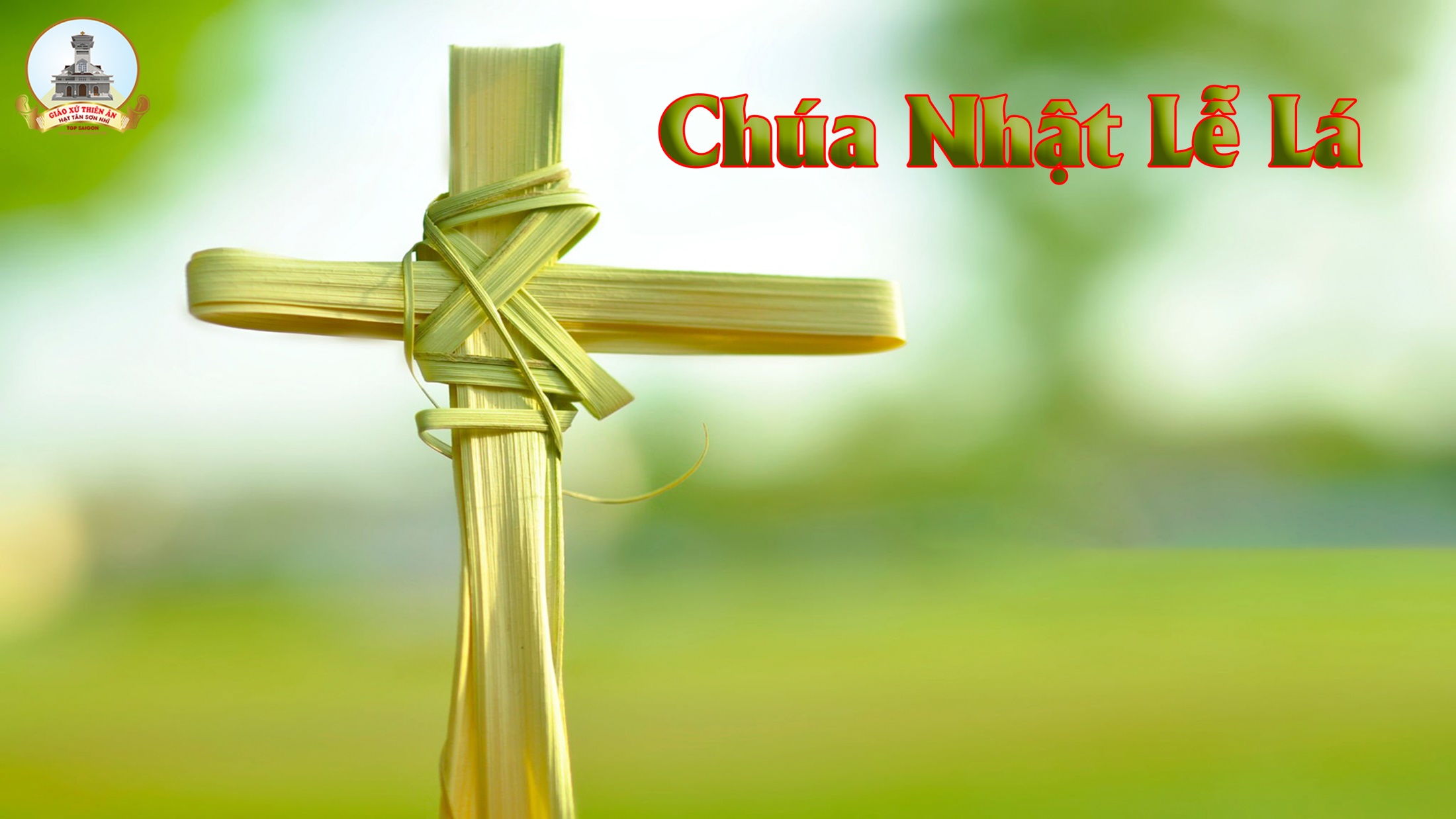 Thánh Vịnh 21Lm Kim Long05 Câu
Đk: Ôi Thiên Chúa, ôi Thiên Chúa sao Ngài nỡ bỏ con.
Tk1: Bao người nhiếc mắng, vừa thấy bóng con là họ đã chê bai: Tên này luôn kính tin Chúa Trời, nếu thương tình, hẳn là Ngài lo giải thoát
Đk: Ôi Thiên Chúa, ôi Thiên Chúa sao Ngài nỡ bỏ con.
Tk2: Ác thù xấn tới, tựa lũ chó vây chặt, đâm thủng chân tay. Xương xẩu con đếm xem vắn dài, mắt căm hờn nhìn chòng chọc con nhạo báng.
Đk: Ôi Thiên Chúa, ôi Thiên Chúa sao Ngài nỡ bỏ con.
Tk3: Chia phần áo khoác, còn chiếc áo trong họ cũng bắt thăm luôn. Ôi lạy Thiên Chúa con nương nhờ, cứu con cùng, Ngài đừng lìa xa, bỏ thí.
Đk: Ôi Thiên Chúa, ôi Thiên Chúa sao Ngài nỡ bỏ con.
Tk4: Con nguyện mãi mãi, truyền bá Thánh Danh Ngài cho khắp anh em. Xin được lên tiếng nơi công hội, tiến dâng Ngài một bài ngợi ca mừng kính.
Đk: Ôi Thiên Chúa, ôi Thiên Chúa sao Ngài nỡ bỏ con.
Tk5: Ai sợ kính Chúa, nào cất tiếng lên mà cung chúc tôn vinh. Miêu duệ Gia-cóp mau ca mừng, Ích-diên nào thần phục quyền uy của Chúa.
Đk: Ôi Thiên Chúa, ôi Thiên Chúa sao Ngài nỡ bỏ con.
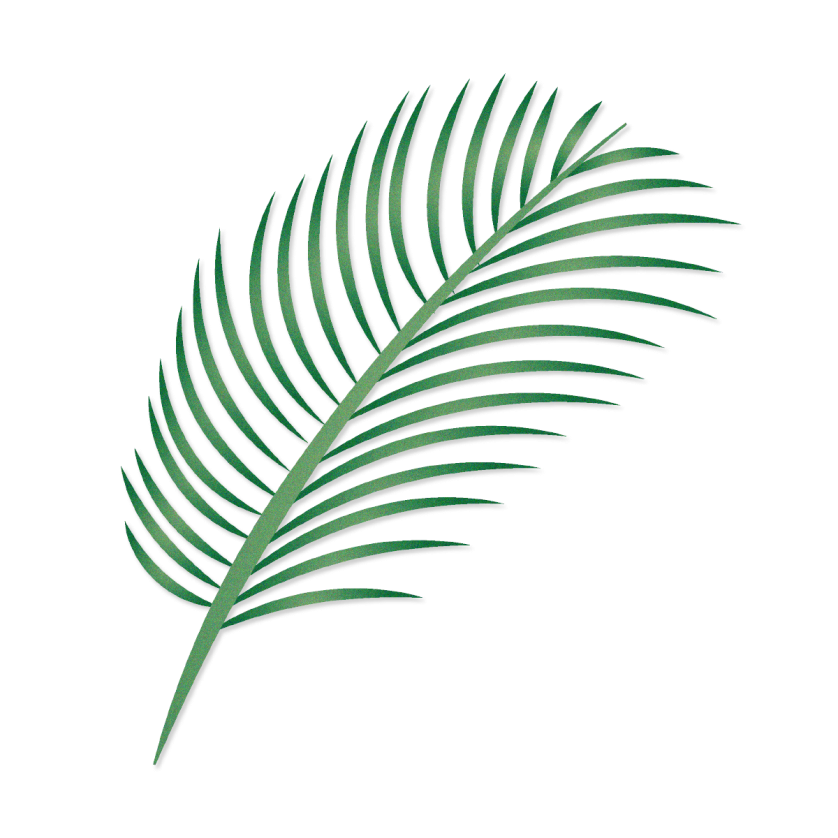 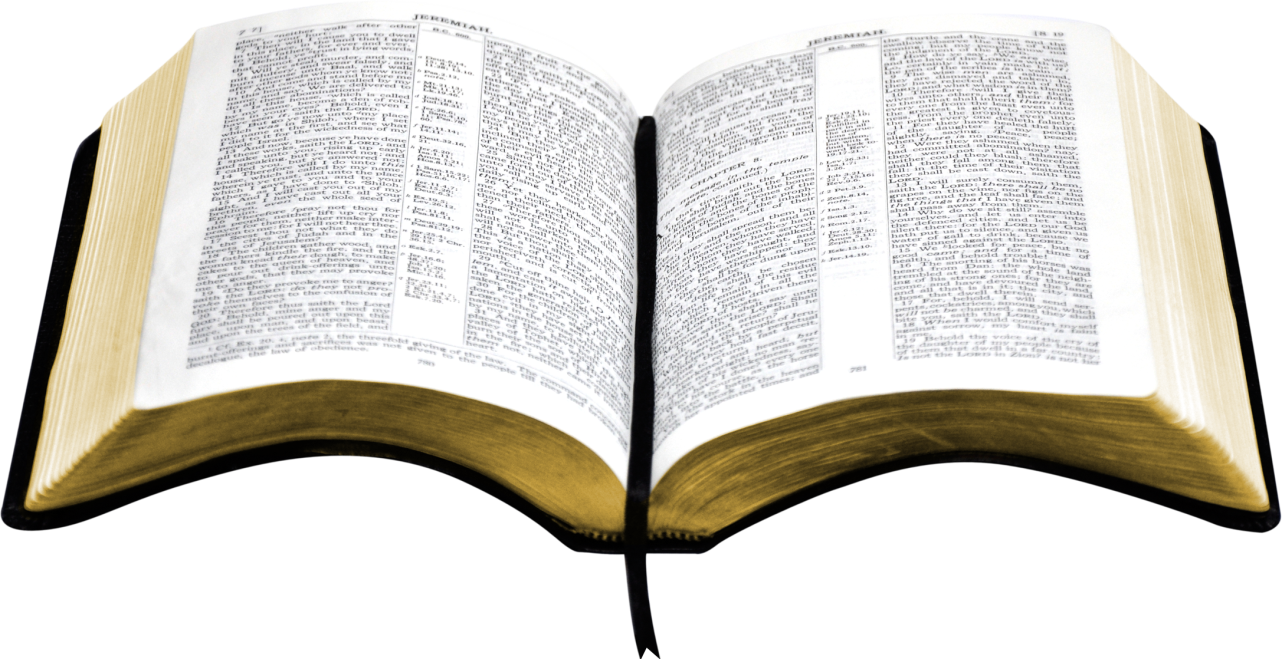 Bài Đọc 2
Đức Ki-tô đã tự khiêm tự hạ, nên Thiên Chúa đã siêu tôn Người.
Bài trích thư của thánh Phao-lô tông đồ gửi tín hữu Phi-líp-phê.
Câu xướng trước Phúc Âm:
Đức Ki-tô vì chúng ta đã vâng lời cho đến chết, và chết trên thập giá. Vì thế, Thiên Chúa đã tôn vinh Người, ban cho Người một danh hiệu vượt trên mọi danh hiệu.
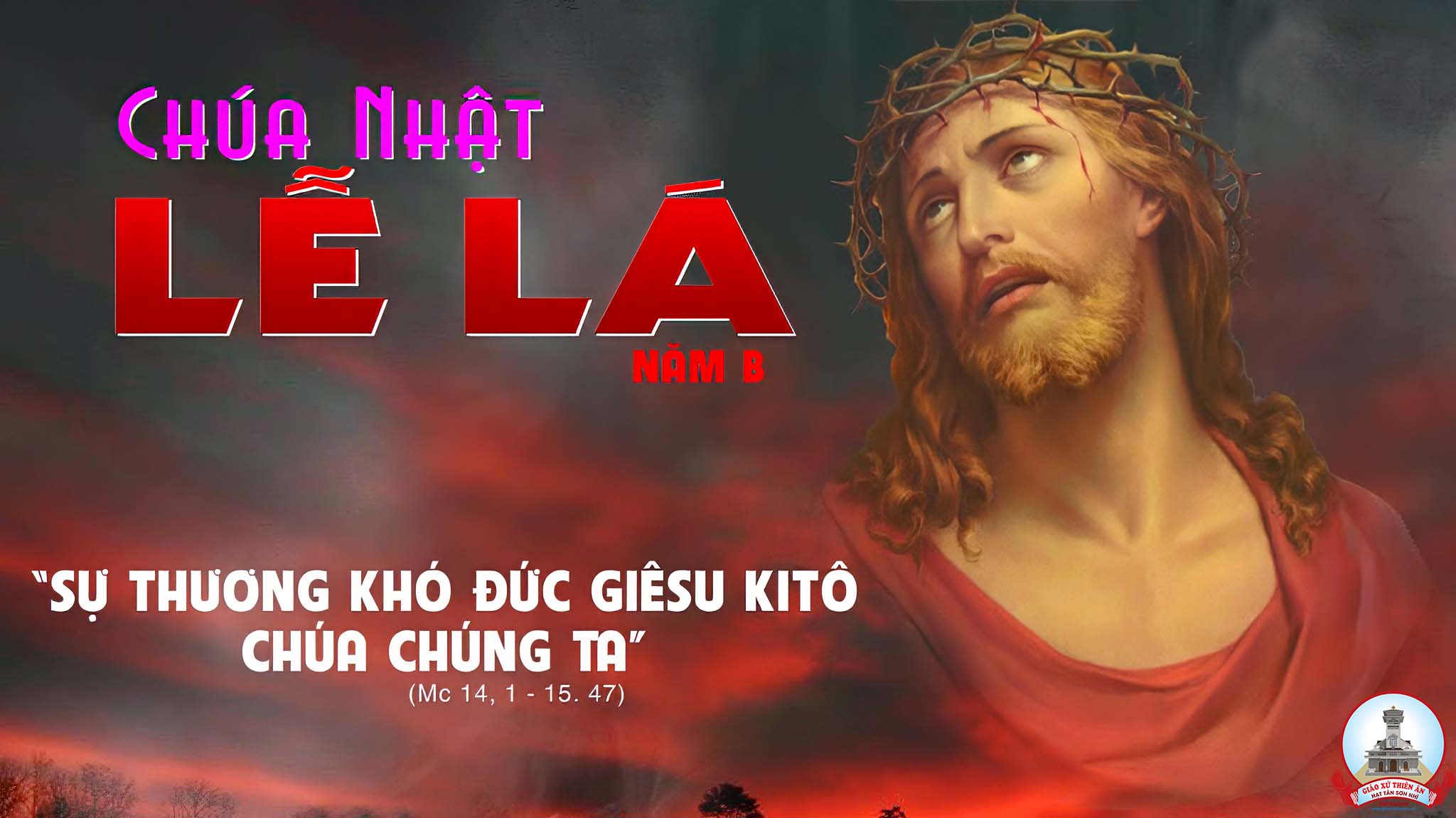 KINH TIN KÍNH
Tôi tin kính một Thiên Chúa là Cha toàn năng, Đấng tạo thành trời đất, muôn vật hữu hình và vô hình.
Tôi tin kính một Chúa Giêsu Kitô, Con Một Thiên Chúa, Sinh bởi Đức Chúa Cha từ trước muôn đời.
Người là Thiên Chúa bởi Thiên Chúa, Ánh Sáng bởi Ánh Sáng, Thiên Chúa thật bởi Thiên Chúa thật,
được sinh ra mà không phải được tạo thành, đồng bản thể với Đức Chúa Cha: nhờ Người mà muôn vật được tạo thành.
Vì loài người chúng ta và để cứu độ chúng ta, Người đã từ trời xuống thế.
Bởi phép Đức Chúa Thánh Thần, Người đã nhập thể trong lòng Trinh Nữ Maria, và đã làm người.
Người chịu đóng đinh vào thập giá vì chúng ta, thời quan Phongxiô Philatô; Người chịu khổ hình và mai táng, ngày thứ ba Người sống lại như lời Thánh Kinh.
Người lên trời, ngự bên hữu Đức Chúa Cha, và Người sẽ lại đến trong vinh quang để phán xét kẻ sống và kẻ chết, Nước Người sẽ không bao giờ cùng.
Tôi tin kính Đức Chúa Thánh Thần là Thiên Chúa và là Đấng ban sự sống, Người bởi Đức Chúa Cha và Đức Chúa Con mà ra,
Người được phụng thờ và tôn vinh cùng với Đức Chúa Cha và Đức Chúa Con: Người đã dùng các tiên tri mà phán dạy.
Tôi tin Hội Thánh duy nhất thánh thiện công giáo và tông truyền.
Tôi tuyên xưng có một Phép Rửa để tha tội. Tôi trông đợi kẻ chết sống lại và sự sống đời sau. Amen.
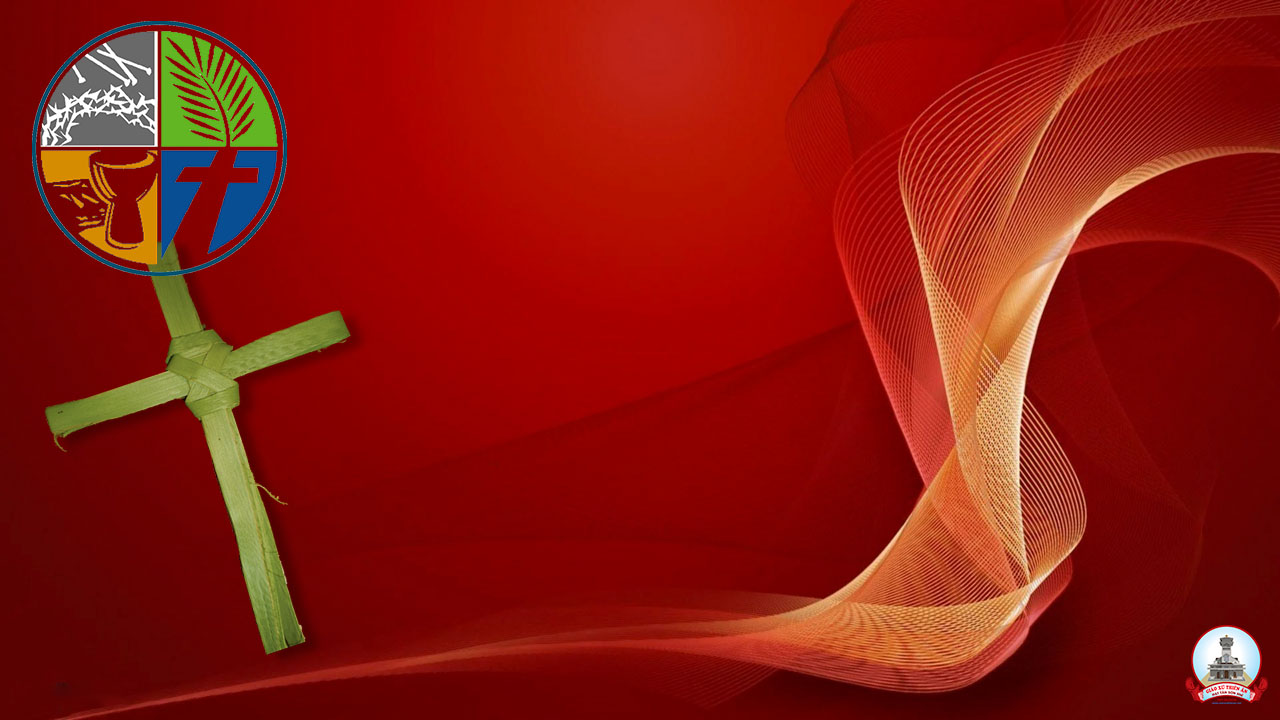 LỜI NGUYỆN TÍN HỮU
CHÚA NHẬT LỄ LÁ NĂM B
Hôm nay bước vào Tuần Thánh, Hội thánh mời gọi các Kitô hữu bước theo Đức Giêsu trên đường thập giá, để được phục sinh với Người trong cuộc sống mới.
Ca Dâng LễDâng Lời Sám HốiLm. Thái Nguyên
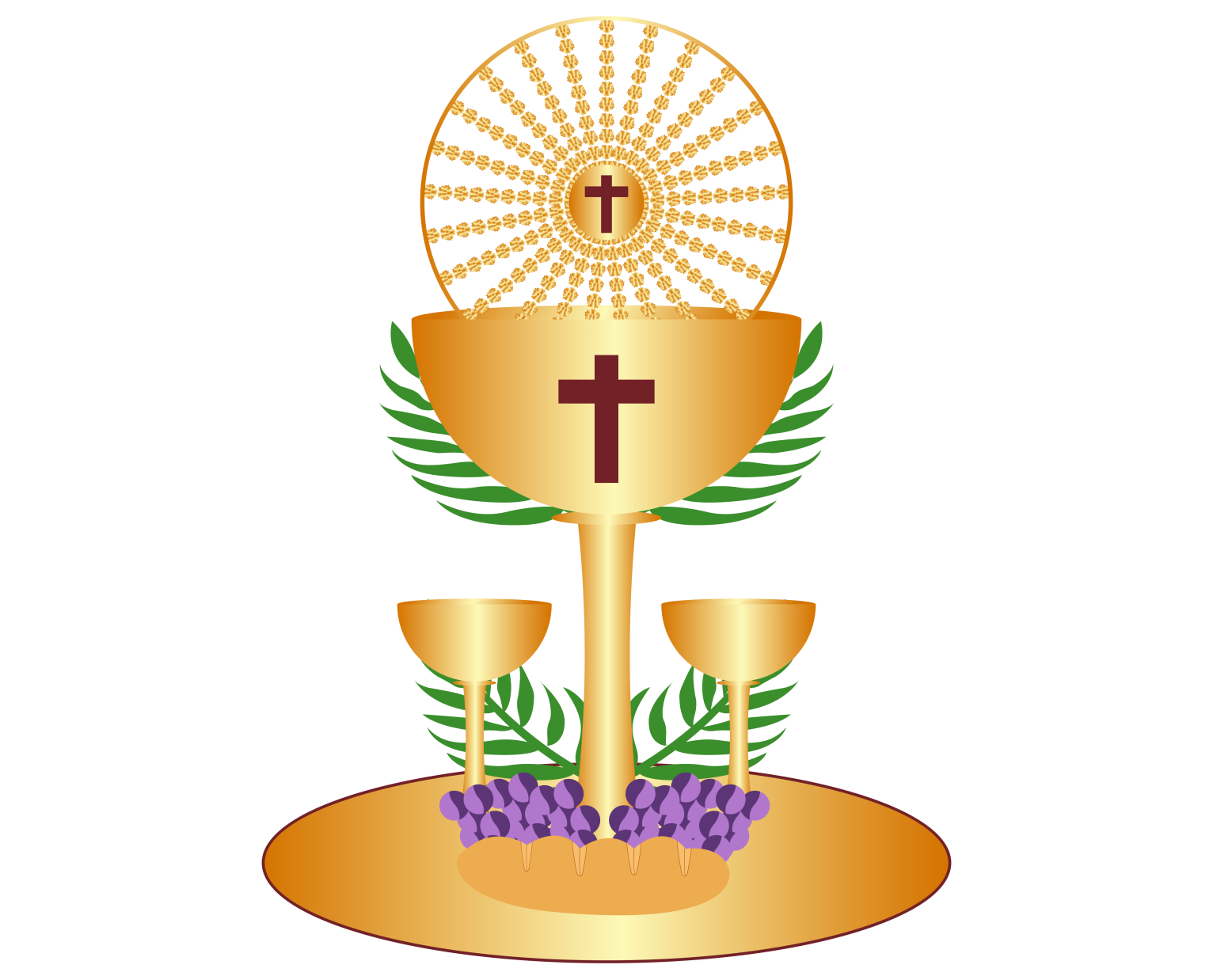 Tk1: Lạy Cha chí nhân xin Ngài đoái thương thế trần, nhờ lượng khoan hồng và lòng từ bi Chúa ơi! Nhờ Con một Chúa xuống đời chết cho nhân loại, ban ơn tha thứ trở về cùng Chúa từ nhân.
Ðk: Xin dâng lên tấm lòng ăn năn sám hối bao tội lệ đã làm thân Chúa xót xa não nề. Xin dâng lên đây niềm thành tin yêu mến đến muôn đời hát ca chúc tụng Chúa trời chẳng ngơi.
Tk2: Vì tội chúng con Chúa nhận lấy bao nhục hình một mình gánh chịu tội tình của bao thế nhân. Tình thương của Chúa như trời biển bao la rộng, cho con cuộc sống sáng ngời tươi mới từ đây.
Ðk: Xin dâng lên tấm lòng ăn năn sám hối bao tội lệ đã làm thân Chúa xót xa não nề. Xin dâng lên đây niềm thành tin yêu mến đến muôn đời hát ca chúc tụng Chúa trời chẳng ngơi.
CHÚA NHẬT LỄ LÁ
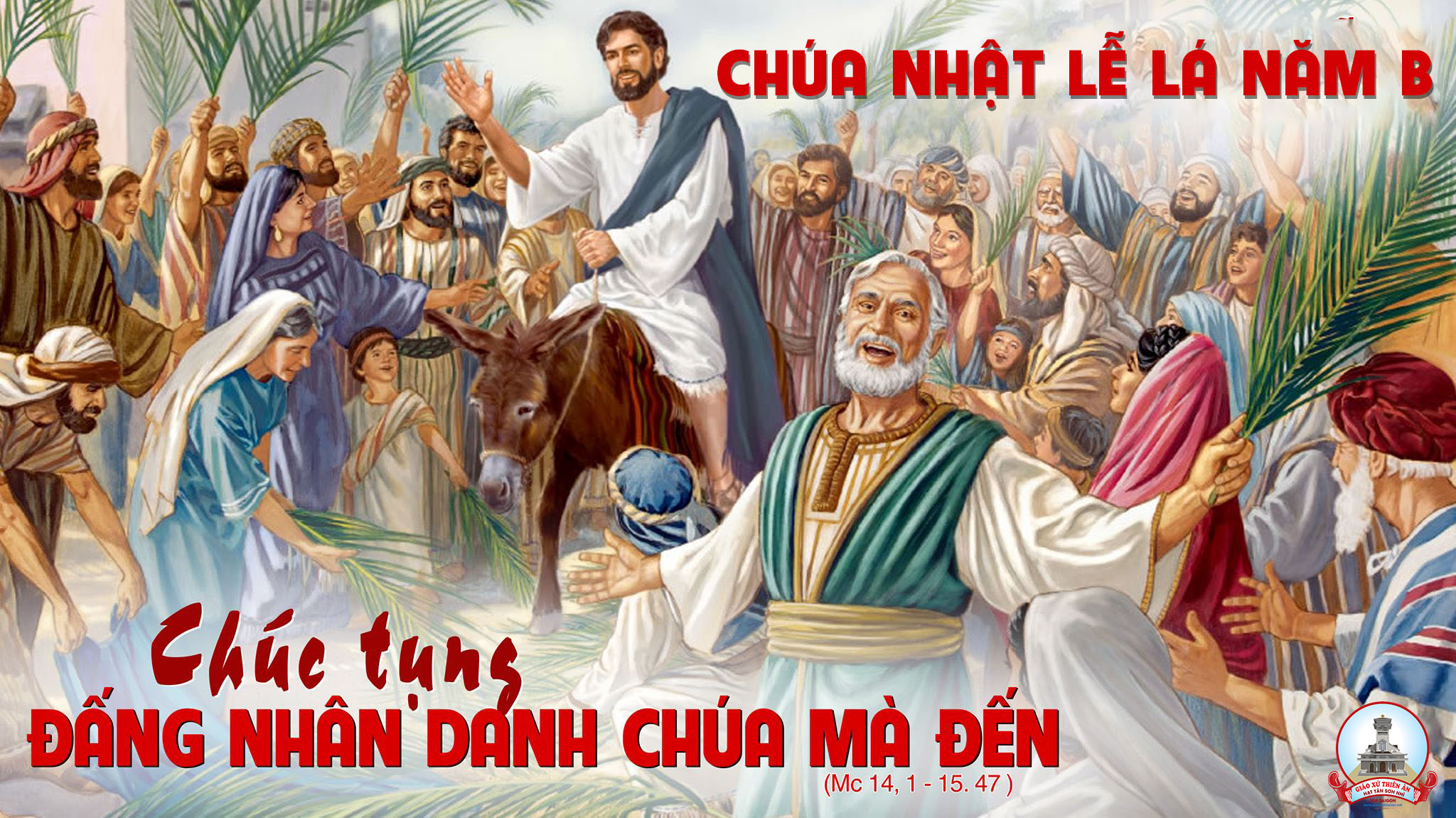 Ca Nguyện Hiệp Lễ Trên Đỉnh Đồi XaThiên Thu
Tk1: Nơi hoang vu chiều đã xuống âm u. Trên đồi cao hàng cây nghiêng gió lao xao ôi cơn gió nào. Nơi đồi xa Ngài đã chết giang tay trọn kiếp chết với đắng cay chết với đọa đày.
***: Cơn đau kia rồi cũng sẽ tan nhanh. Xin tình yêu Người vẫn luôn nở trên môi lời xin với đời. Xin tình yêu Người hãy đến cho say hồn mến với những kính tin mãi trong đẹp xinh.
Đk: Người đã chết trên nơi hoang vu dấu chân mịt mù lê trên gai chông với đôi vai gầy xa xôi đơn côi về nơi ngất ngây.
***: Tình yêu đó trong tim con đây mến yêu đêm ngày ôi cao siêu thay Chúa thương con rồi con như chơi vơi trên dòng nước trôi.
Tk2: Nơi mênh mông chiều đã xuống bơ vơ. Bên đồi kia làn mây theo gió bay bay về nơi cuối trời. Con người ơi! Ngài đã đến thương yêu trần thế kiếp sống khổ đau kiếp sống lỗi tội.
***: Trong đơn côi tình yêu đã chơi vơi. Nhưng tình yêu Ngài vẫn như bóng thiên thu người ơi ngóng chờ. Xin tình yêu Ngài dâng hiến cho con được sống mãi mãi chẳng quên Chúa là tình yêu.
Đk: Người đã chết trên nơi hoang vu dấu chân mịt mù lê trên gai chông với đôi vai gầy xa xôi đơn côi về nơi ngất ngây.
***: Tình yêu đó trong tim con đây mến yêu đêm ngày ôi cao siêu thay Chúa thương con rồi con như chơi vơi trên dòng nước trôi.
Tk3:  Giê-su ơi! Ngài đã chết cho con. Xin tình yêu Ngài dạy con biết thứ tha và biết đáp đền. Như Ngài xưa ngàn cay đắng nhưng luôn trầm lắng yêu thương thế nhân tha muôn lỗi lầm.
***: Giê-su ơi! Ngài đã chết cho con. Nguyện từ đây đời con sẽ biến đau thương thành muôn đóa hồng. Xin tình yêu Ngài ghi khắc tim con tình mến, mến Chúa thiết tha như trên đồi xa.
Đk: Người đã chết trên nơi hoang vu dấu chân mịt mù lê trên gai chông với đôi vai gầy xa xôi đơn côi về nơi ngất ngây.
***: Tình yêu đó trong tim con đây mến yêu đêm ngày ôi cao siêu thay Chúa thương con rồi con như chơi vơi trên dòng nước trôi.
CHÚA NHẬT LỄ LÁ
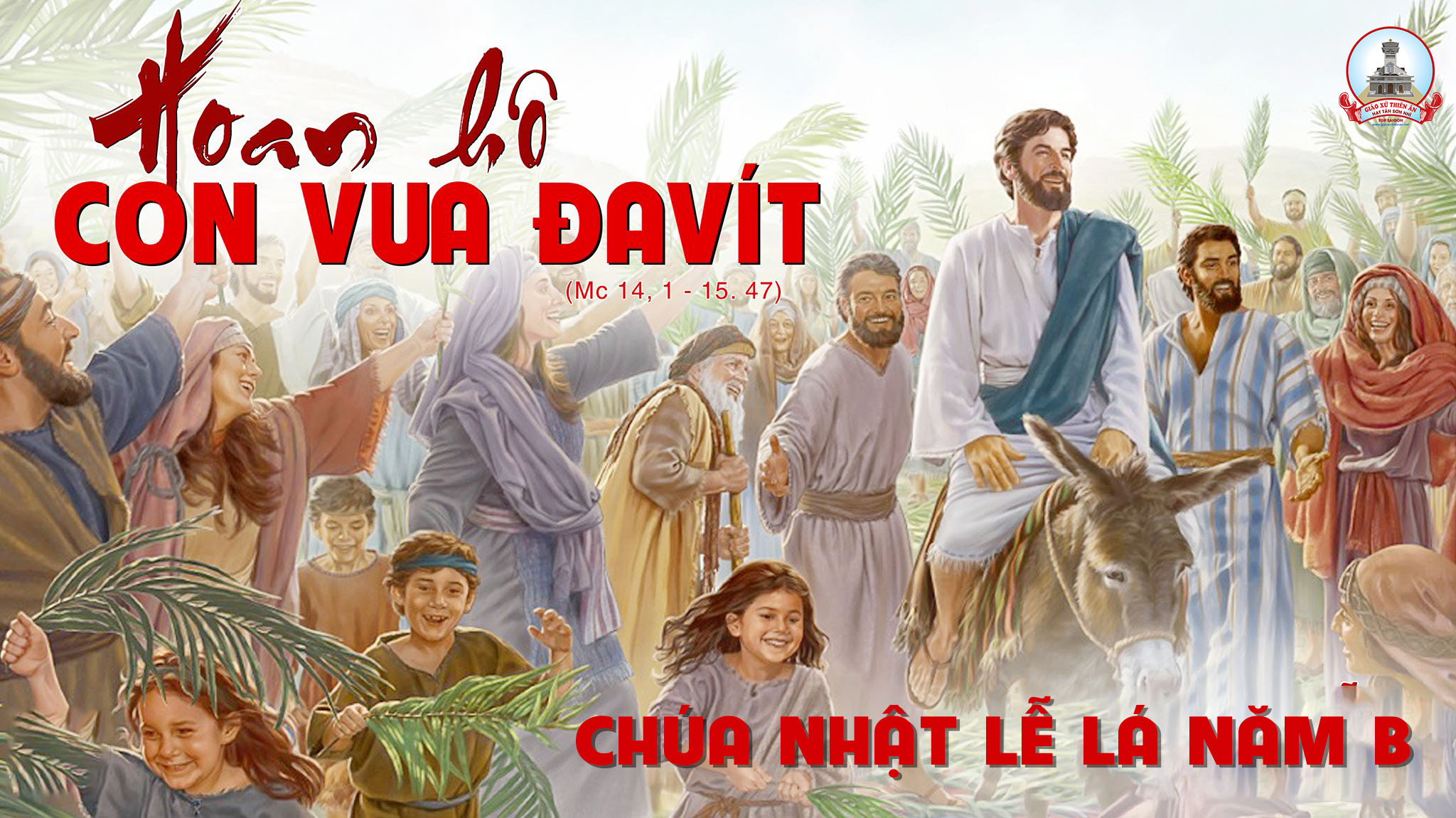 Ca Kết LễMẹ Đứng ĐóLm. Kim Long
Đk:  Mẹ đứng đó khi hoàng hôn tím màu. Nhạc hương trầm buông hắt hiu đồi cao u hoài loang máu đào. Con Chúa đau thương treo trên thập giá, hiến thân vì nhân thế tội tình.
***: Mẹ đứng đó tâm hồn tê tái sầu. Ðồng công cùng Con dấu yêu, vì thương nhân loại bao khốn cùng. Xin dẫn đưa bao tâm hồn lạc lối về bên Mẹ, Mẹ ơi.
Tk1: Hỡi ai qua đường dừng bước đây mà chiêm ngắm, Chúa chí tôn cam chịu muôn nỗi khổ đau. Vì thương toàn nhân loại muôn chốn muôn đời, ngày đêm khóc than mong chờ vinh phúc quê Trời.
Đk:  Mẹ đứng đó khi hoàng hôn tím màu. Nhạc hương trầm buông hắt hiu đồi cao u hoài loang máu đào. Con Chúa đau thương treo trên thập giá, hiến thân vì nhân thế tội tình.
***: Mẹ đứng đó tâm hồn tê tái sầu. Ðồng công cùng Con dấu yêu, vì thương nhân loại bao khốn cùng. Xin dẫn đưa bao tâm hồn lạc lối về bên Mẹ, Mẹ ơi.
CHÚA NHẬT LỄ LÁ
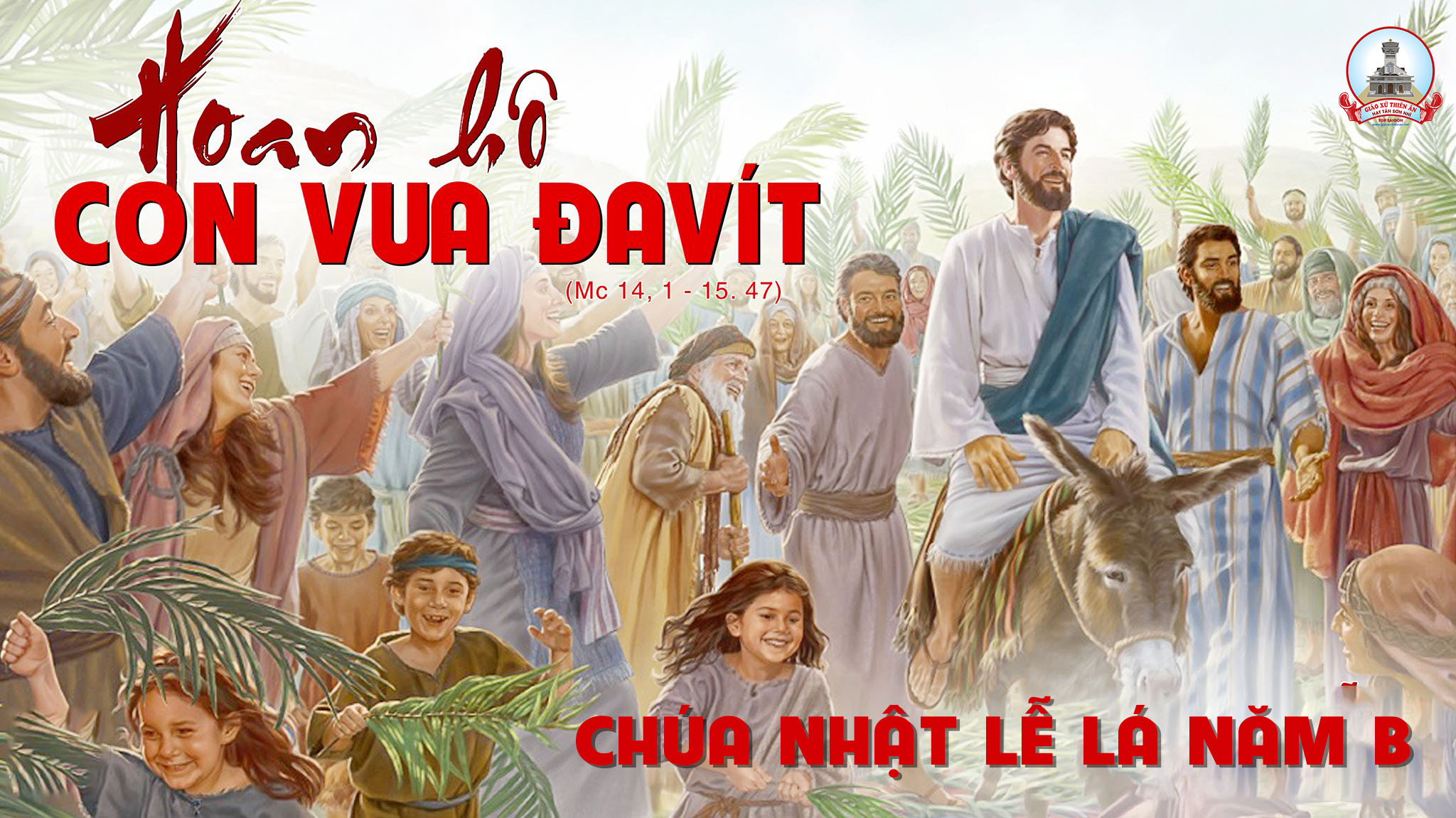